SUBSECRETARÍA GENERAL ADMINISTRATIVA
TITULAR:
M.A.F. MARIA LIZETT VALLES FREYRE
lizvallesf@ujed.mx
Subsecretaría General Administrativa
ORGANIGRAMA SSGAD
Dirección de Desarrollo y Gestión de Recursos Humanos
Coordinación General
Coordinación de Control Patrimonial y Vehicular
Coordinación de Servicios Generales
Coordinación de Relaciones Públicas
Coordinación de Correspondencia y Mensajería
Coordinación de Obras
Coordinación de Compras
Atención personalizada a:
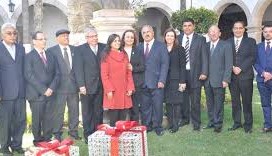 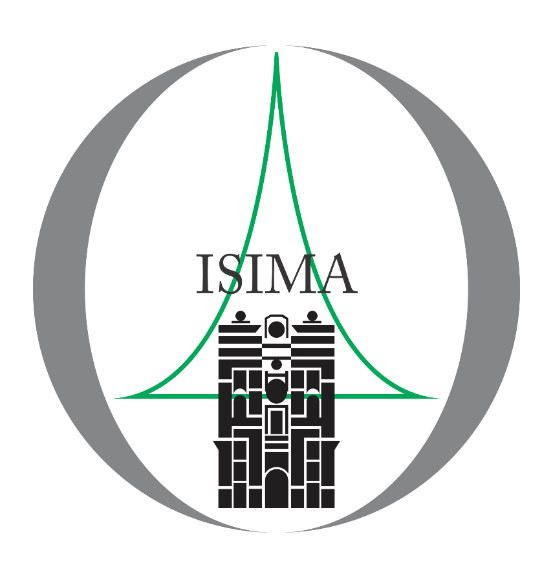 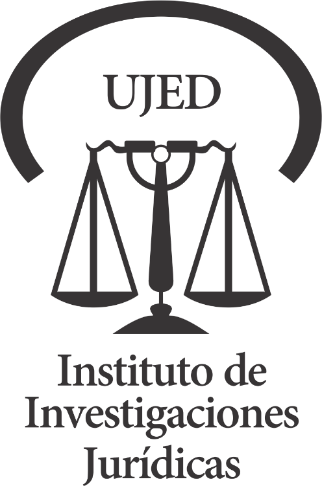 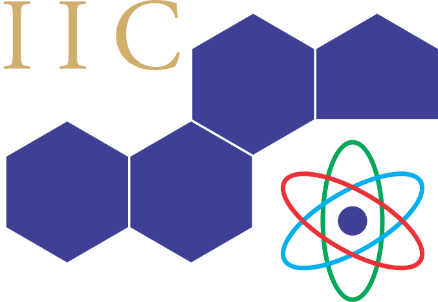 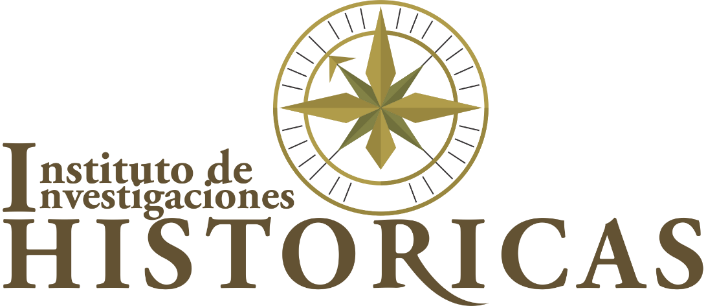 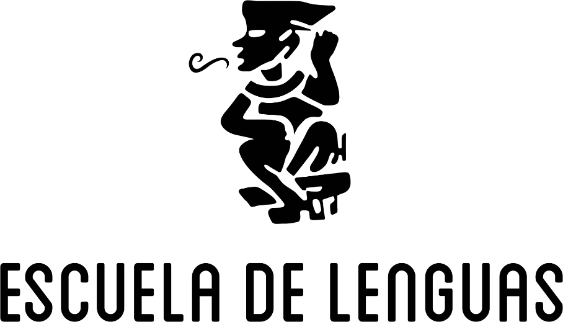 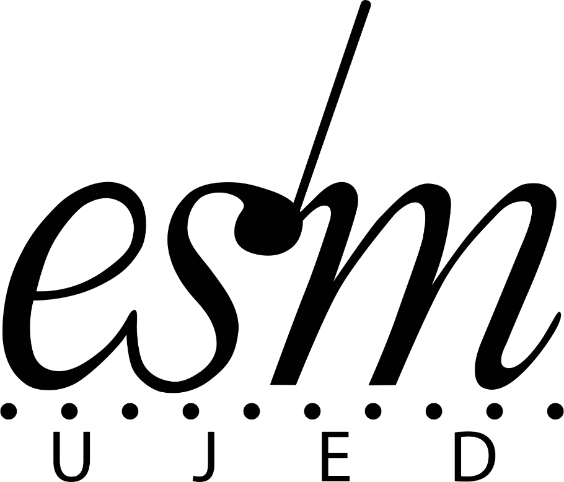 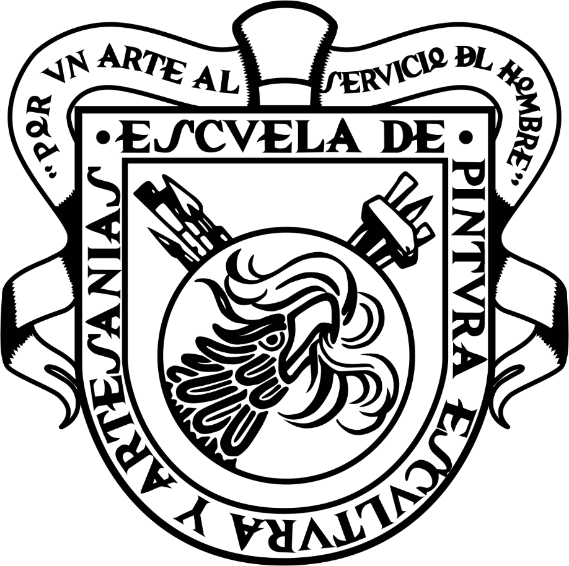 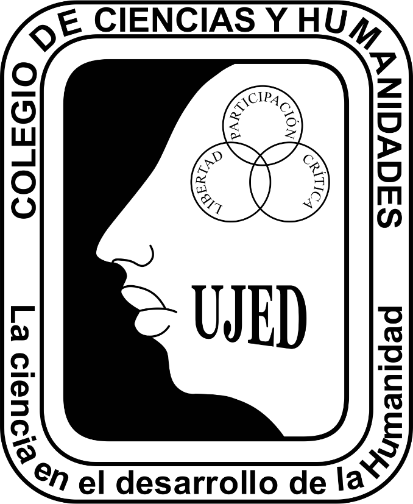 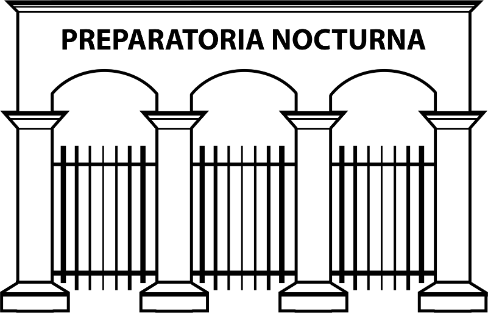 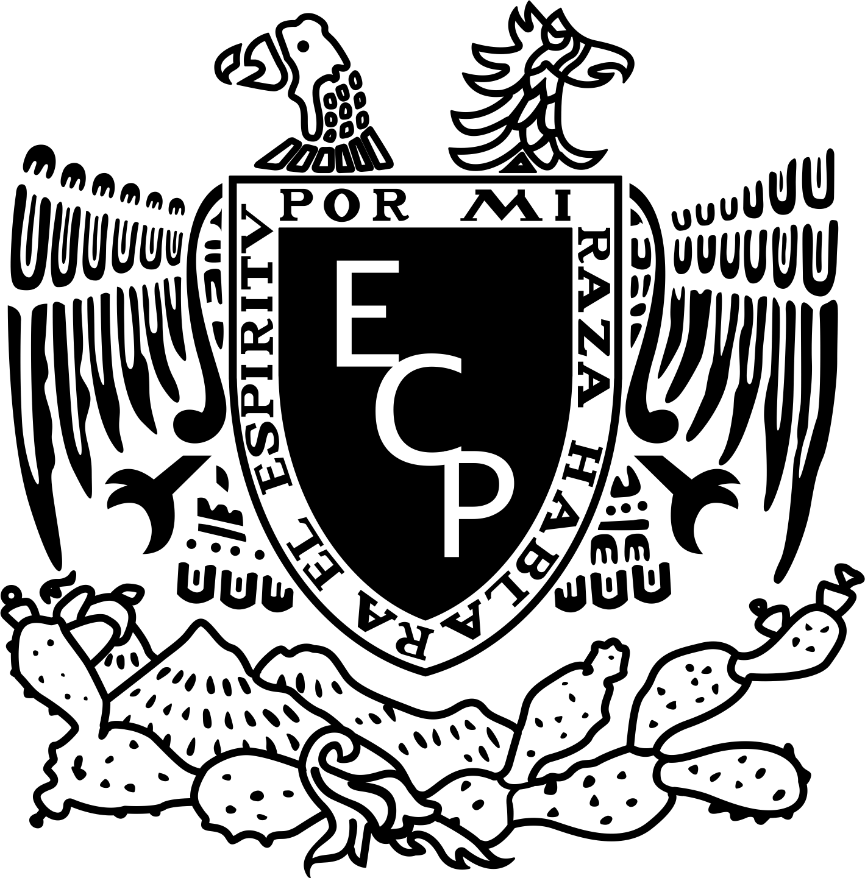 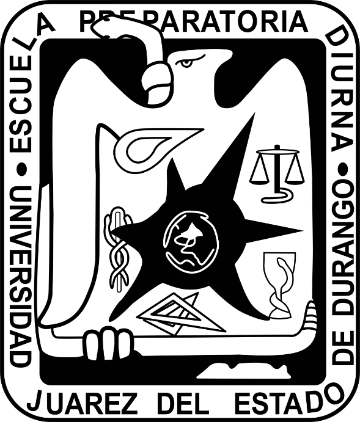 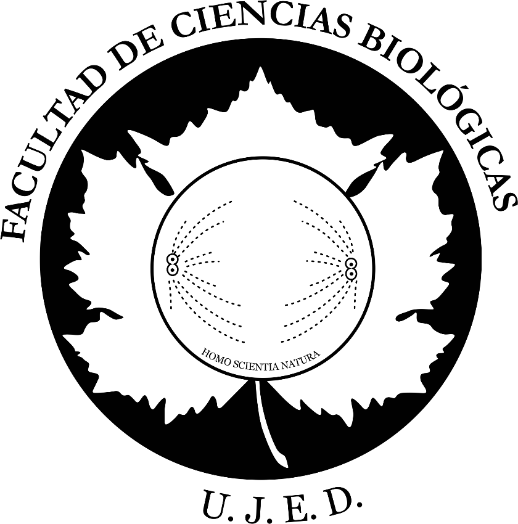 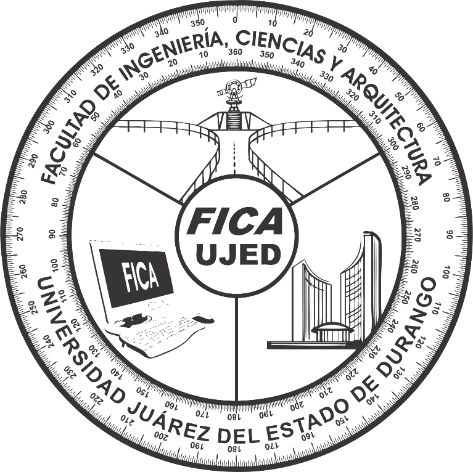 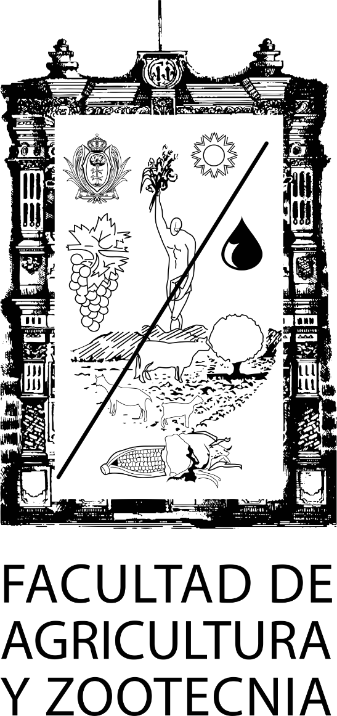 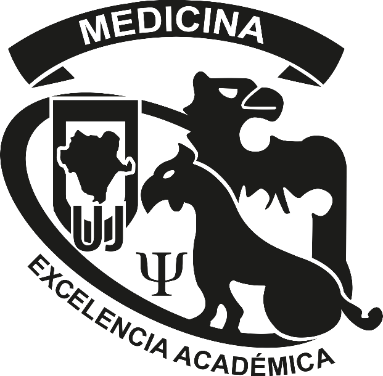 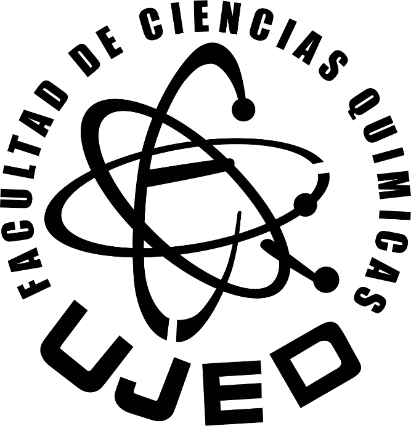 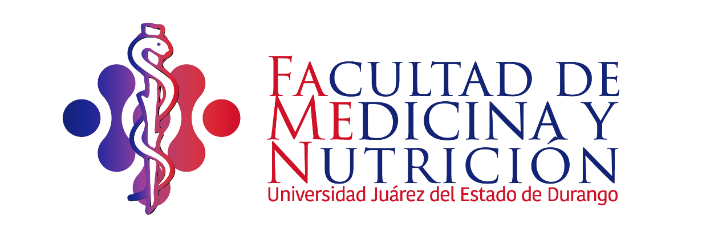 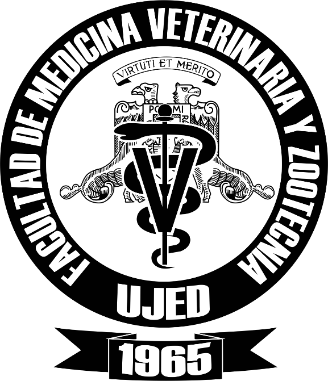 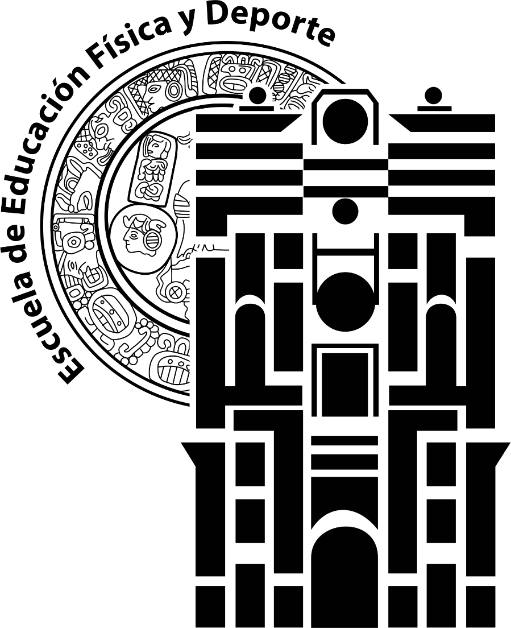 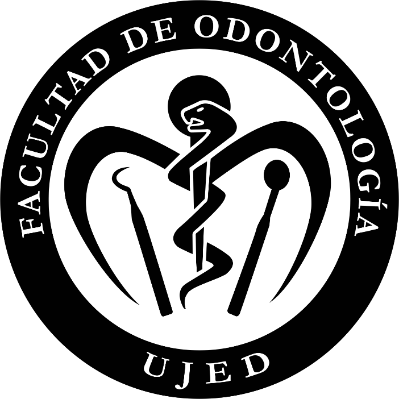 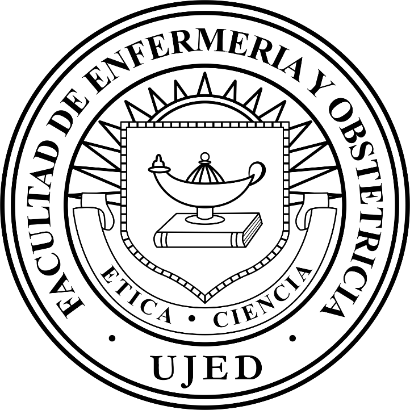 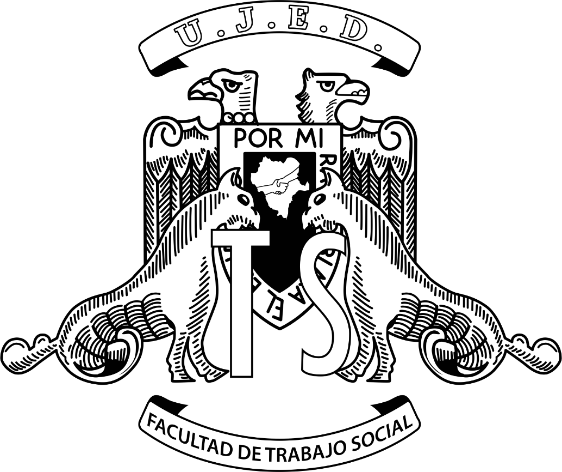 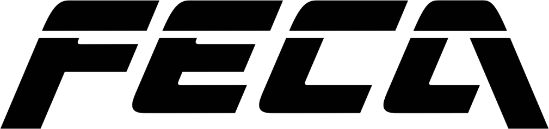 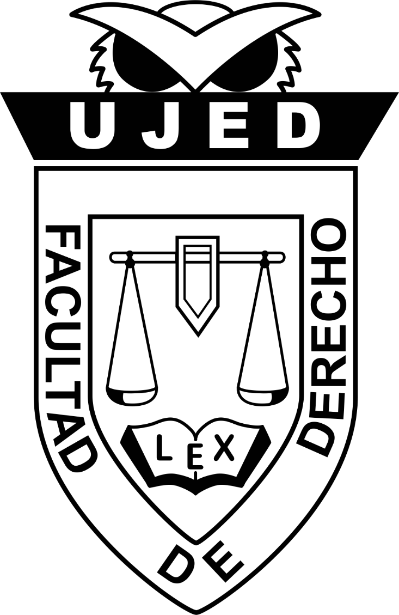 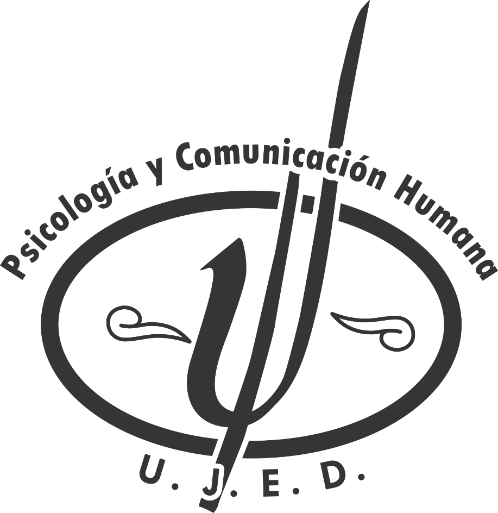 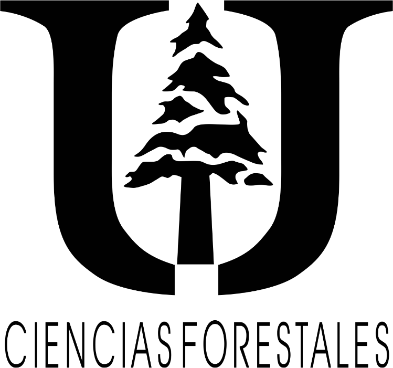 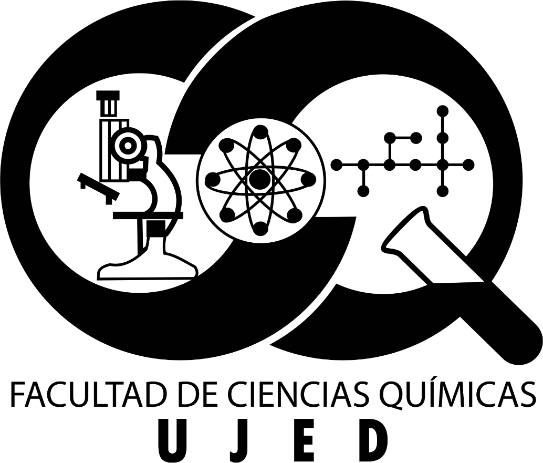 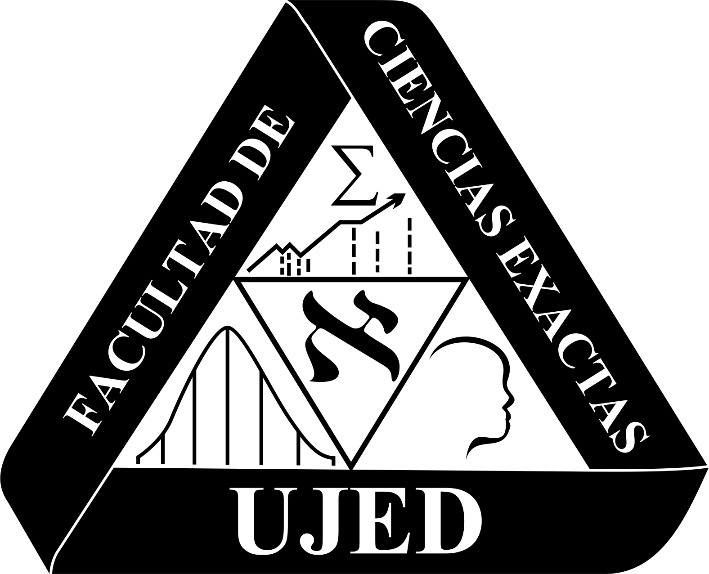 FUNCIONES DE LA SSGAD
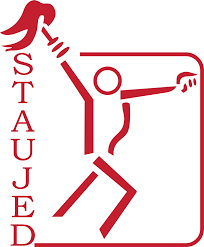 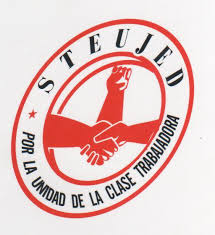 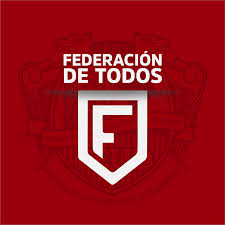 OPERATIVIDAD
REESTRUCTURA DE PROCESOS EN BASE AL SIGC
PROCESOS
SOLICITUD
Administración efectiva de los recursos
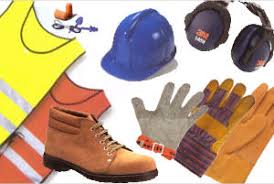 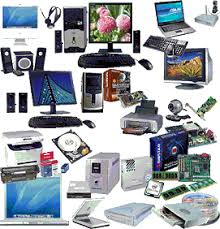 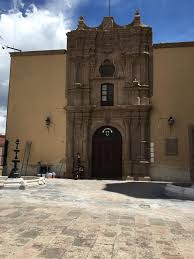 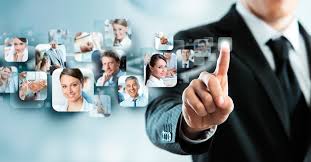 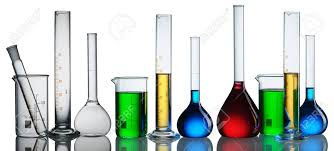 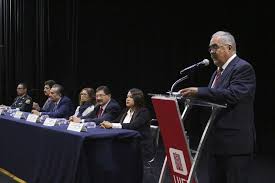 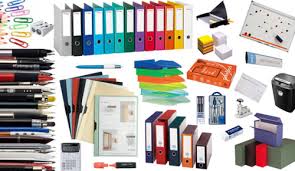 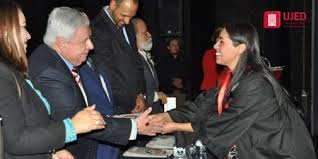 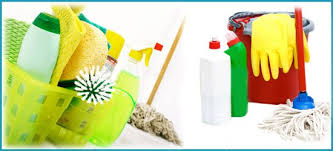 VALORES INSTITUCIONALES
Compromiso
Dignidad
Gratitud
Honestidad
Humildad
Igualdad
Prudencia
Respeto
Tolerancia
Sensibilidad
Solicitud con un mínimo de 5 días hábiles de anticipación
Señalar fecha hora y lugar
Necesidades especificadas
Nombre y teléfono de contacto
RESULTADOS
Disminución en gastos operativos
Efectividad
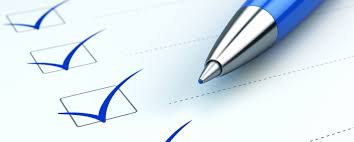 GRACIAS!